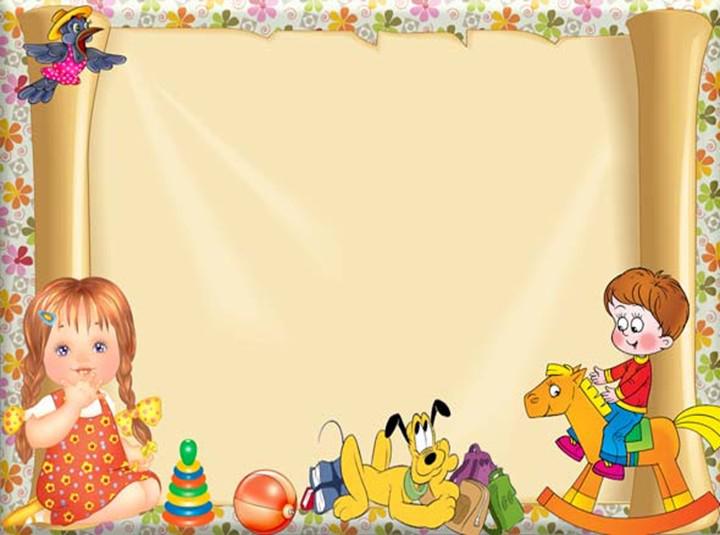 Муниципальное бюджетное дошкольное образовательное учреждение «Детский сад № 110 г. Челябинска»



СОЦИАЛЬНО-КОММУНИКАТИВНОЕ РАЗВИТИЕ ДОШКОЛЬНИКОВ 
С ИСПОЛЬЗОВАНИЕМ ТЕХНОЛОГИИ ТРИЗ 

        

          Таракановская С.Ю.,
         воспитатель
         первой квалификационной категории
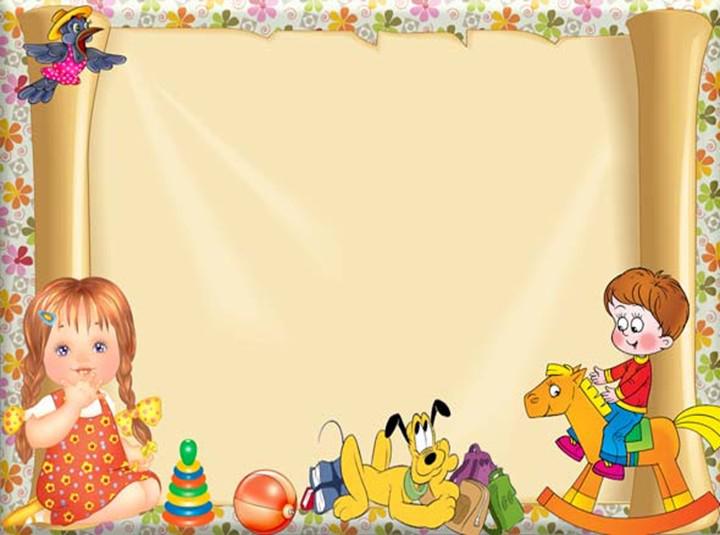 «Ничему тому, что важно знать, научить нельзя, 
всё, что может сделать педагог - это указать дорожки» 
                                Олдингтон Р.
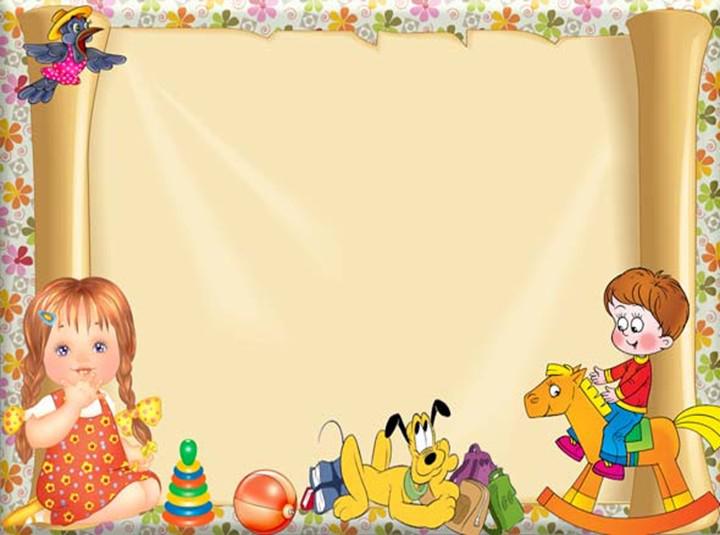 Кто или Что воспитывает 
наших детей?
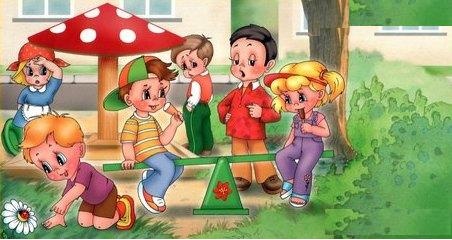 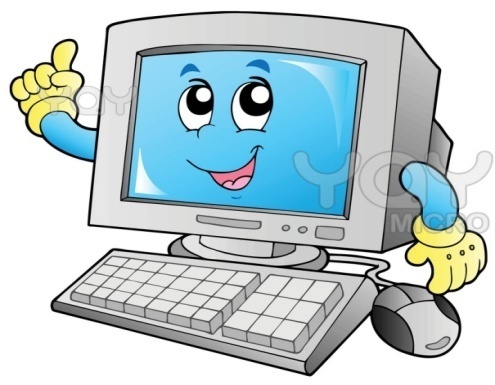 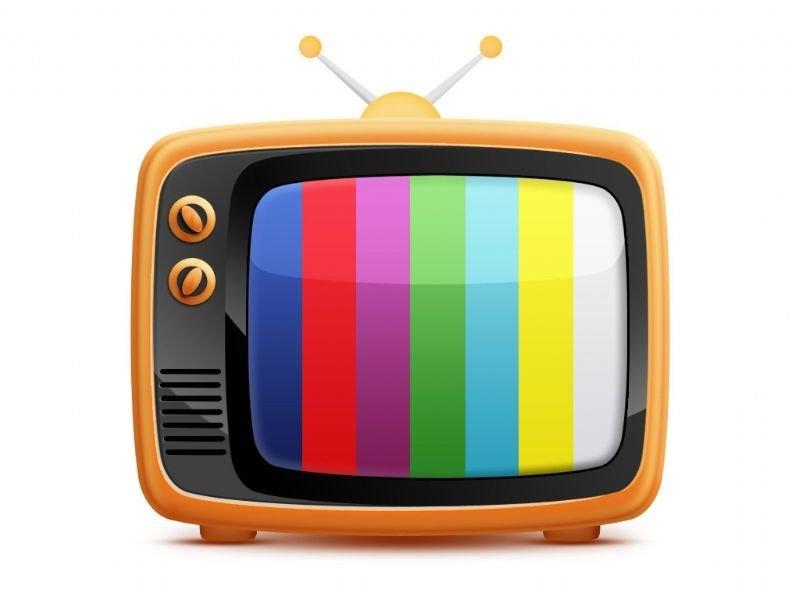 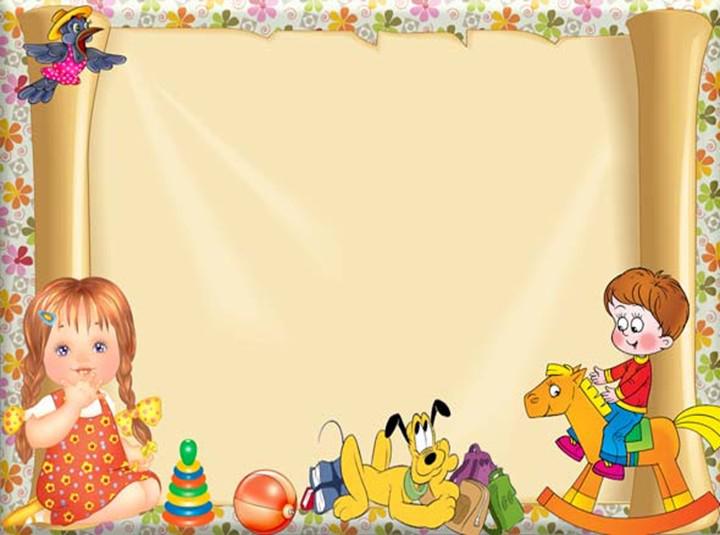 Кто или Что воспитывает 
наших детей?
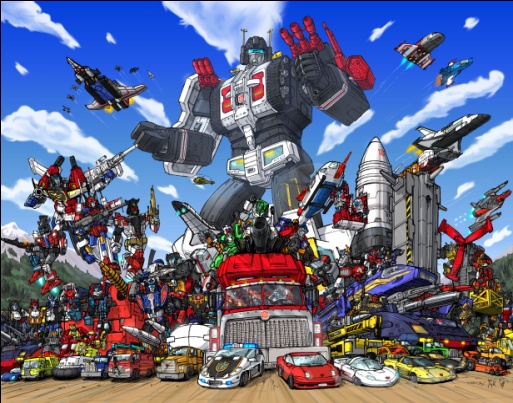 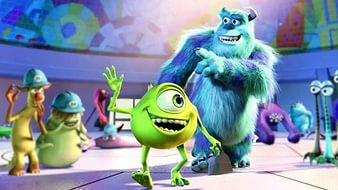 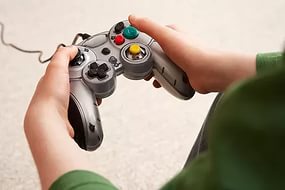 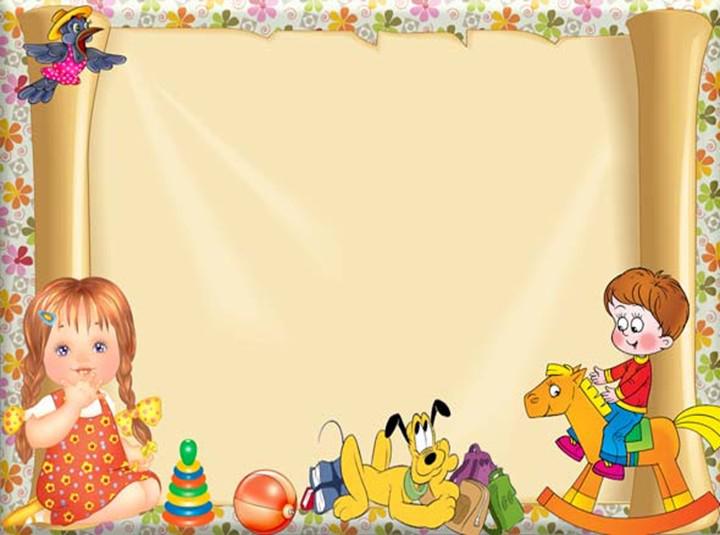 Важнейшая задача воспитания 
— формирование духовности и культуры, инициативности, самостоятельности, толерантности, способности к успешной социализации в обществе
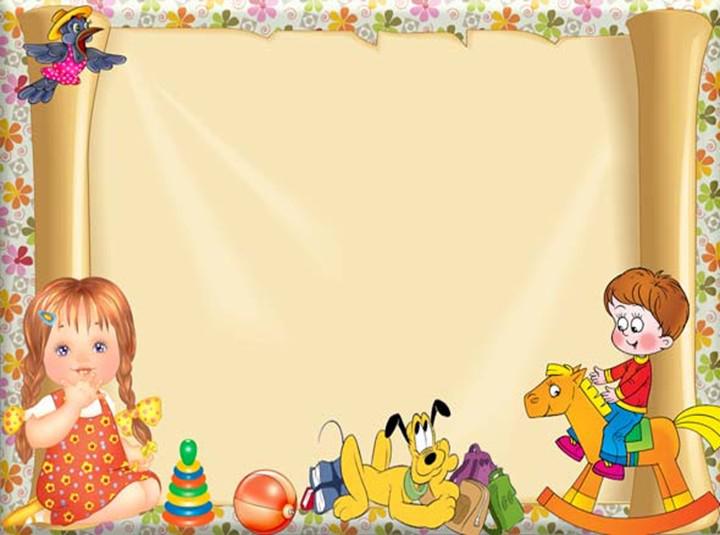 Социально-коммуникативное развитие становится особо актуальным направлением на данном современном этапе
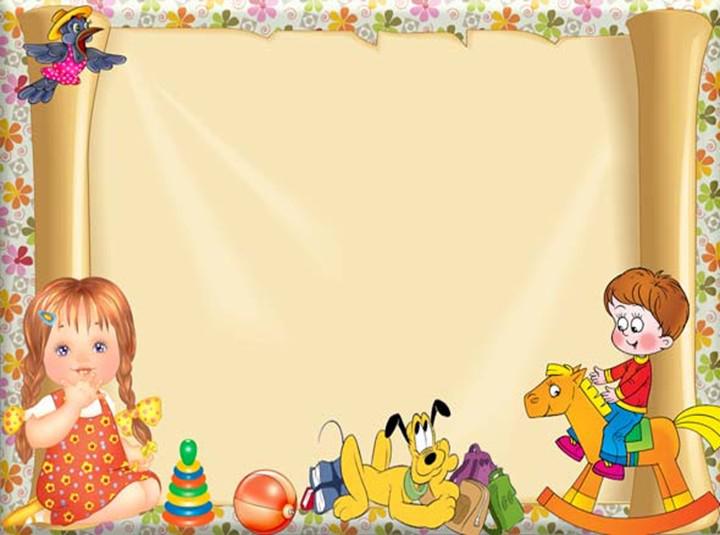 Социально-коммуникативное развитие по ФГОС - 
это процесс усвоения и дальнейшего развития индивидом социально-культурного опыта, необходимого для его дальнейшего включения 
в систему 
общественных отношений
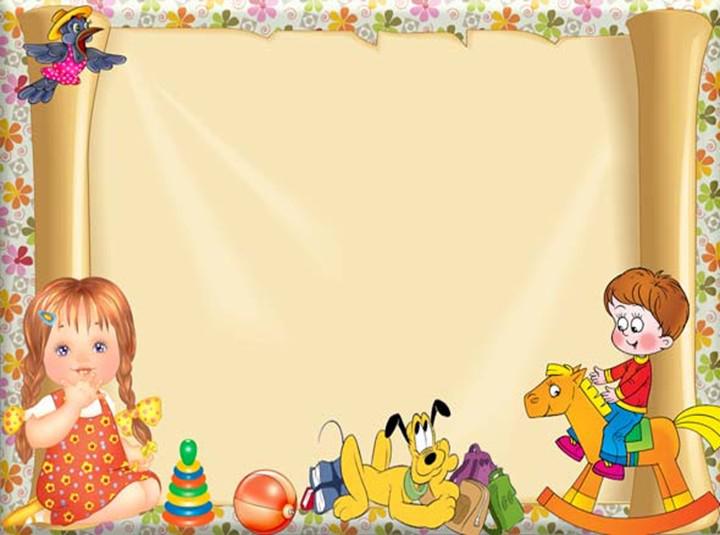 Основная цель социально-коммуникативного развития:

позитивная социализация детей дошкольного возраста, 
приобщение детей к
       социокультурным нормам, традициям, включая моральные и нравственные качества
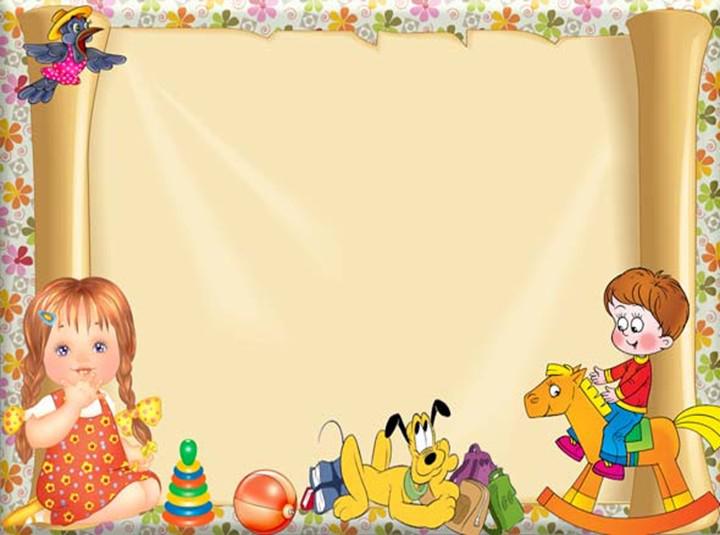 Задача педагога: 

 таким образом организовать взаимодействие с ребенком, чтобы оно было направлено на формирование позитивной социализации и личностное развитие дошкольника
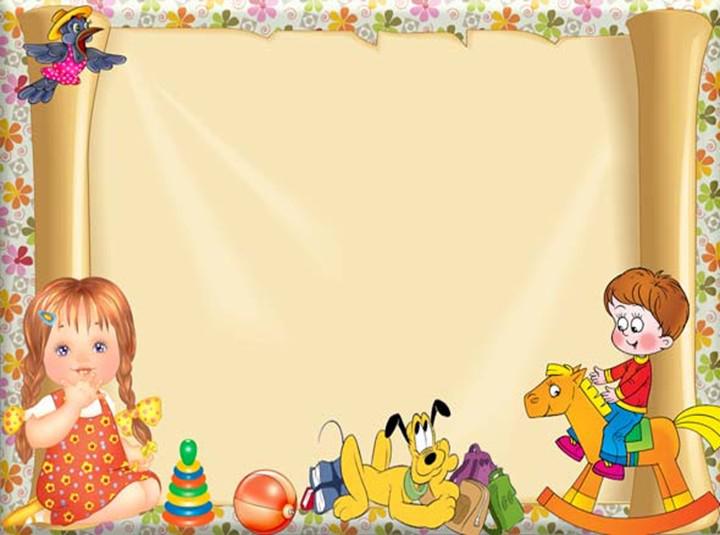 Основные формы взаимодействия с детьми:

— знакомство с произведениями литературы, сюжеты которых отражают нравственные проблемы;
— нравственно-этические беседы;
— сочинение историй, сказок;
— игровое проектирование 
проблемных ситуаций
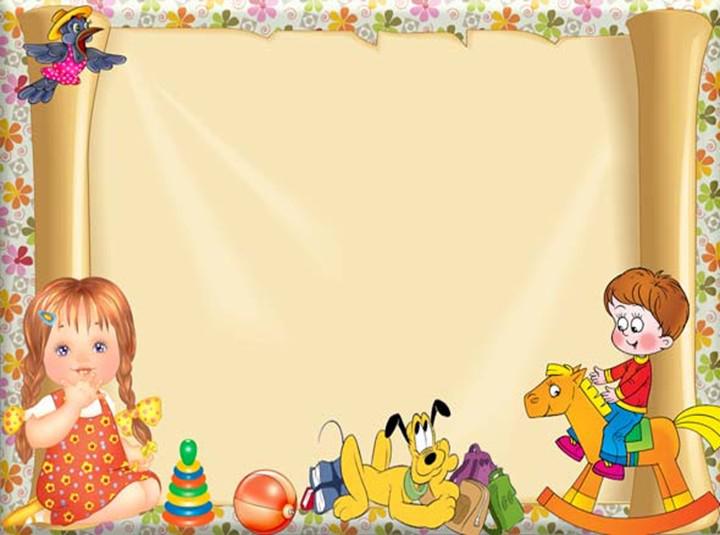 Основной ориентир 
ФГОС ДО 

– развитие творческих 
способностей ребёнка
 
Технология ТРИЗ 

       – один из лучших способов развить творческую личность 
во всех областях
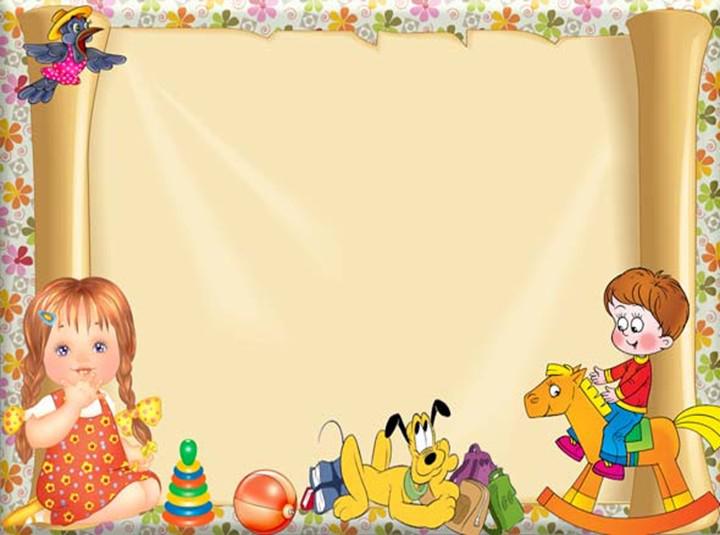 Основополагающая идея ТРИЗ: 
не просто развивать фантазию, а научить мыслить системно, с пониманием происходящих процессов
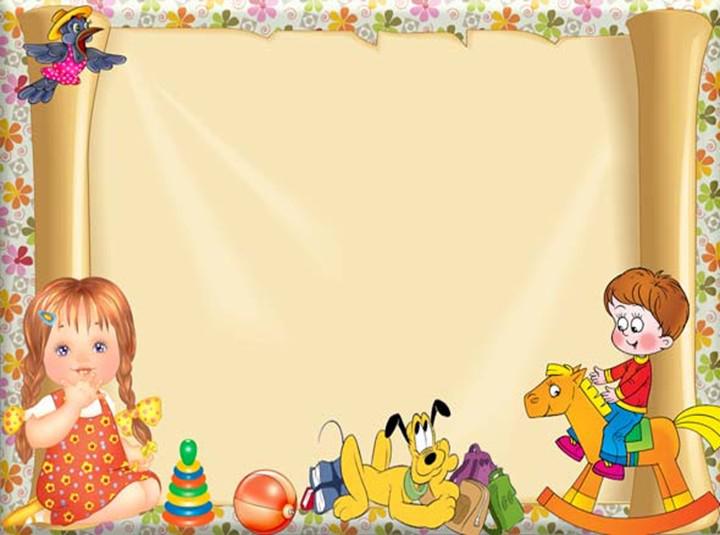 «Системный оператор» 
позволяет  рассмотреть объект во времени и пространстве, формирует у ребёнка навыки системного анализа, системное мышление
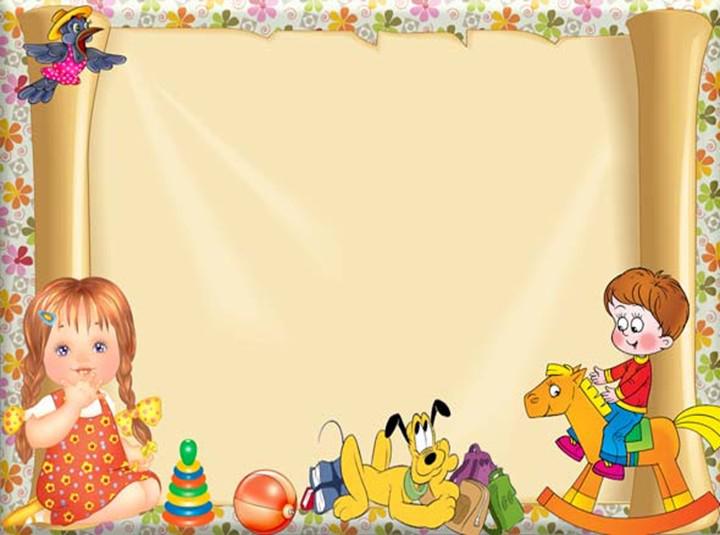 Осуществляя взаимодействие с детьми, необходимо придерживаться принципов:
— создавать атмосферу, благоприятствующую появлению новых идей, вселяющую уверенность в себе и желание высказываться;
— использовать ошибки детей для формирования нового, позитивного 
взгляда, а не для осуждения
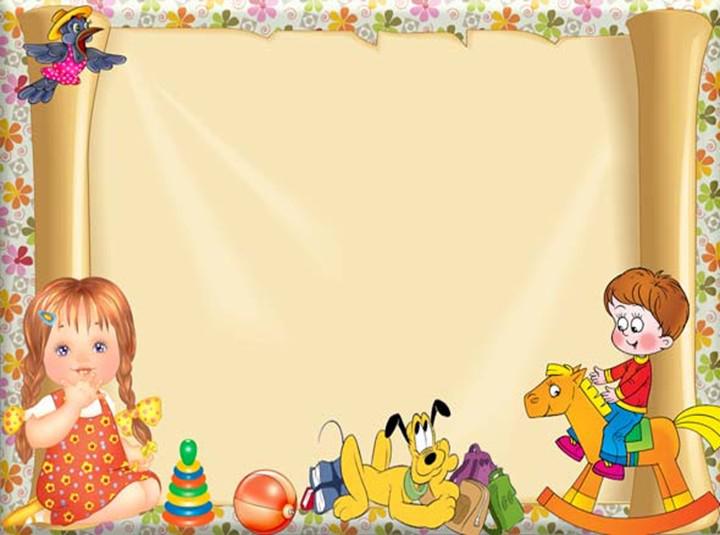 Что даёт нам 
Системный оператор?

 возможность проявить себя;

 стремление получать новую информацию об  окружающем;

 развивает потребность в познавательной деятельности;
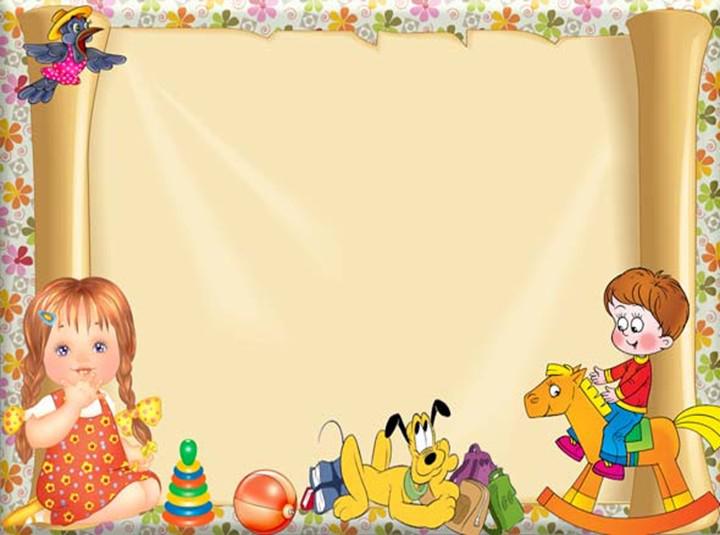 даёт возможность созидать, творить;

 способствует развитию аналитических способностей;

 формирует умение развивать и доказывать свою точку зрения
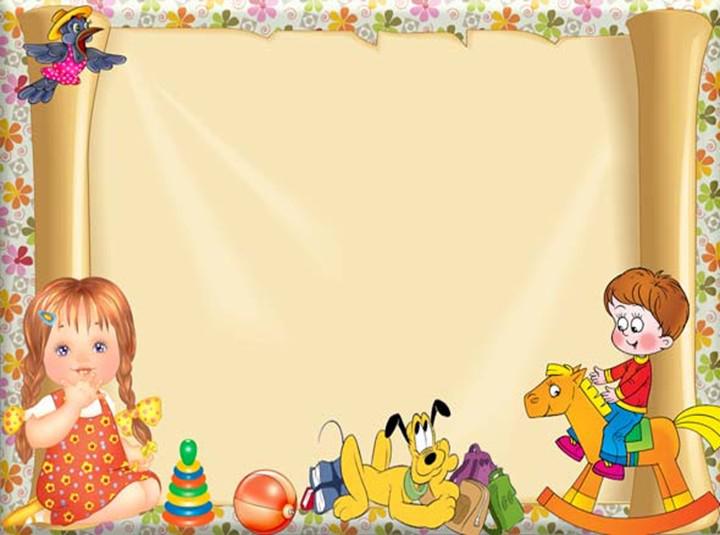 Этапы работы:
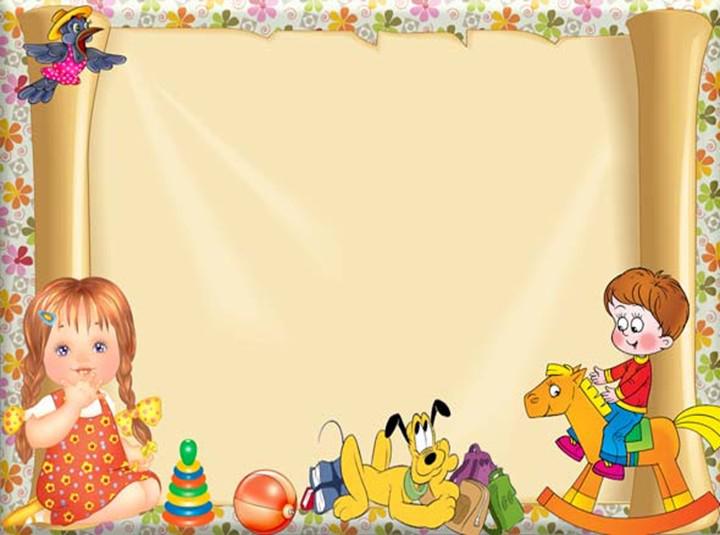 1 этап – (Младшие группы)


ТОЛЬКО ПО ГОРИЗОНТАЛИ
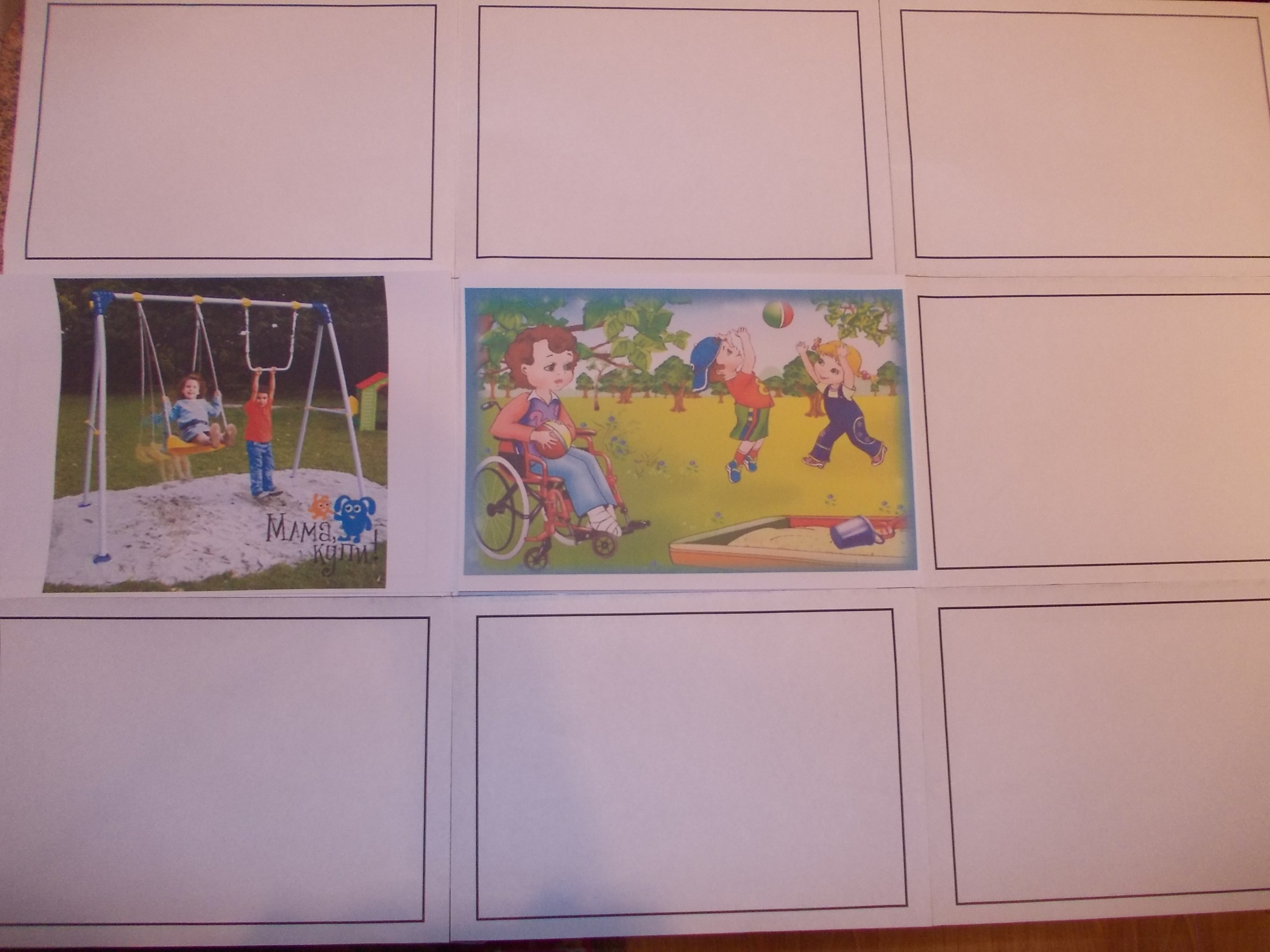 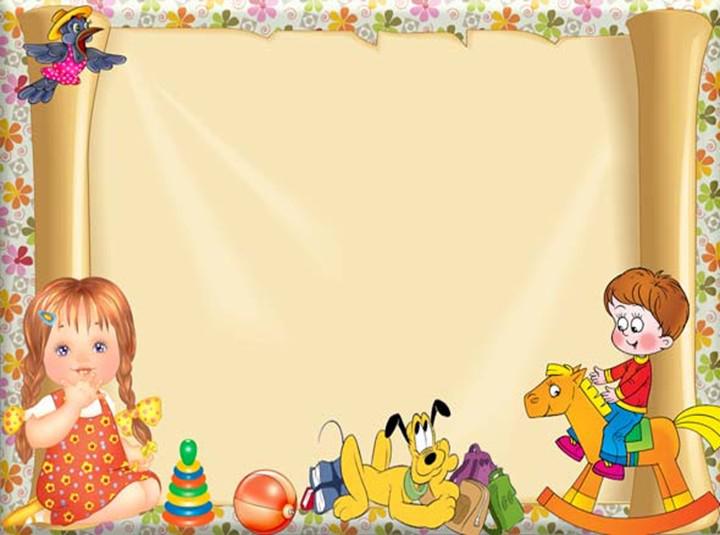 2 этап – (Средние группы)


ПРОДОЛЖАЕМ ОТКРЫВАТЬ ЭКРАНЫ ПО ГОРИЗОНТАЛИ
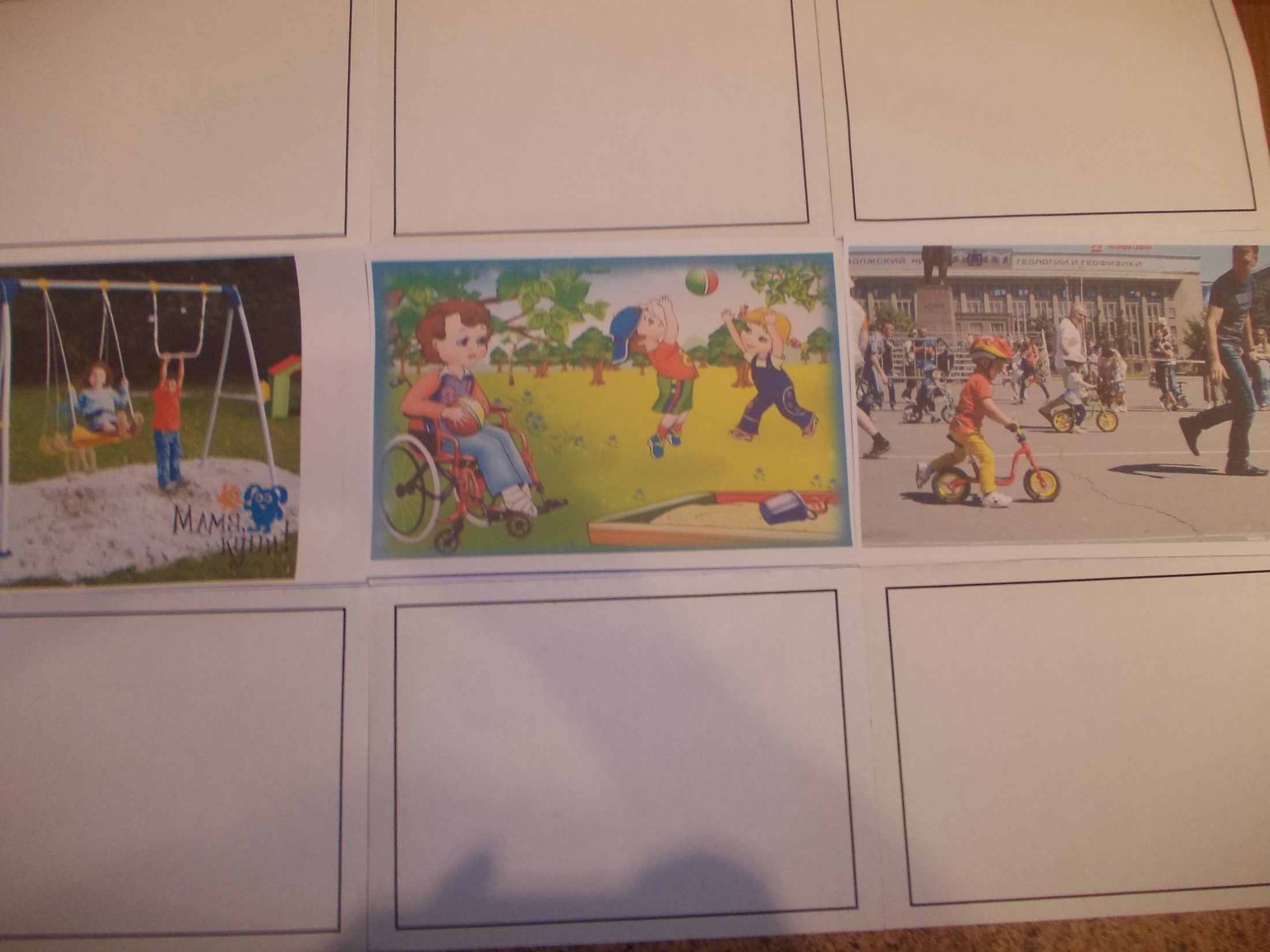 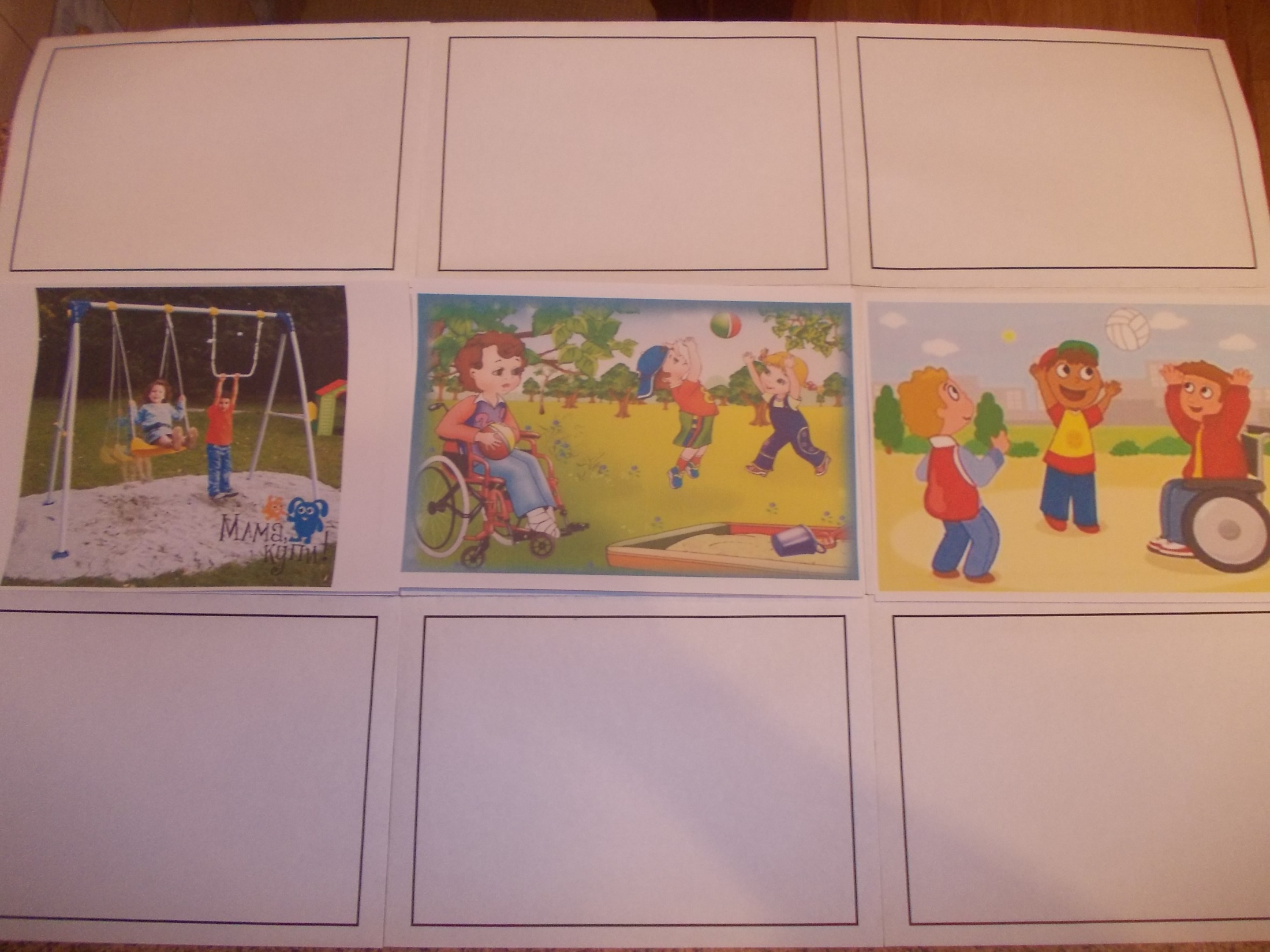 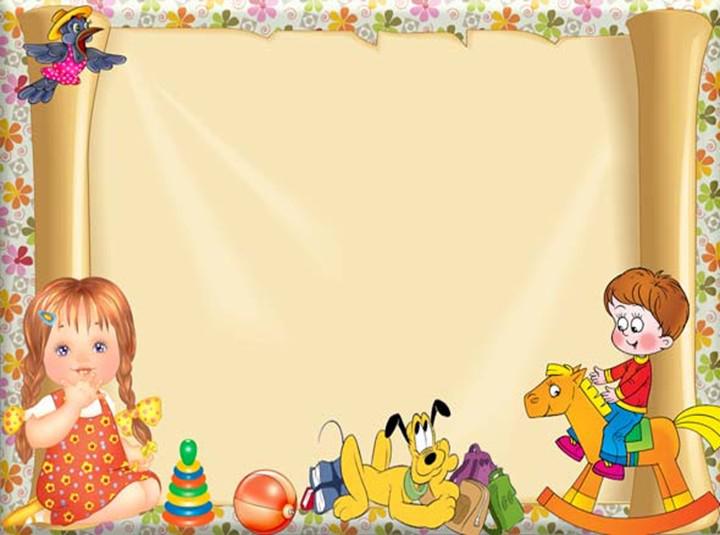 3 этап – (Средние группы)


ОТКРЫВАЕМ ЭКРАНЫ ПО ВЕРТИКАЛИ (ВНИЗ)
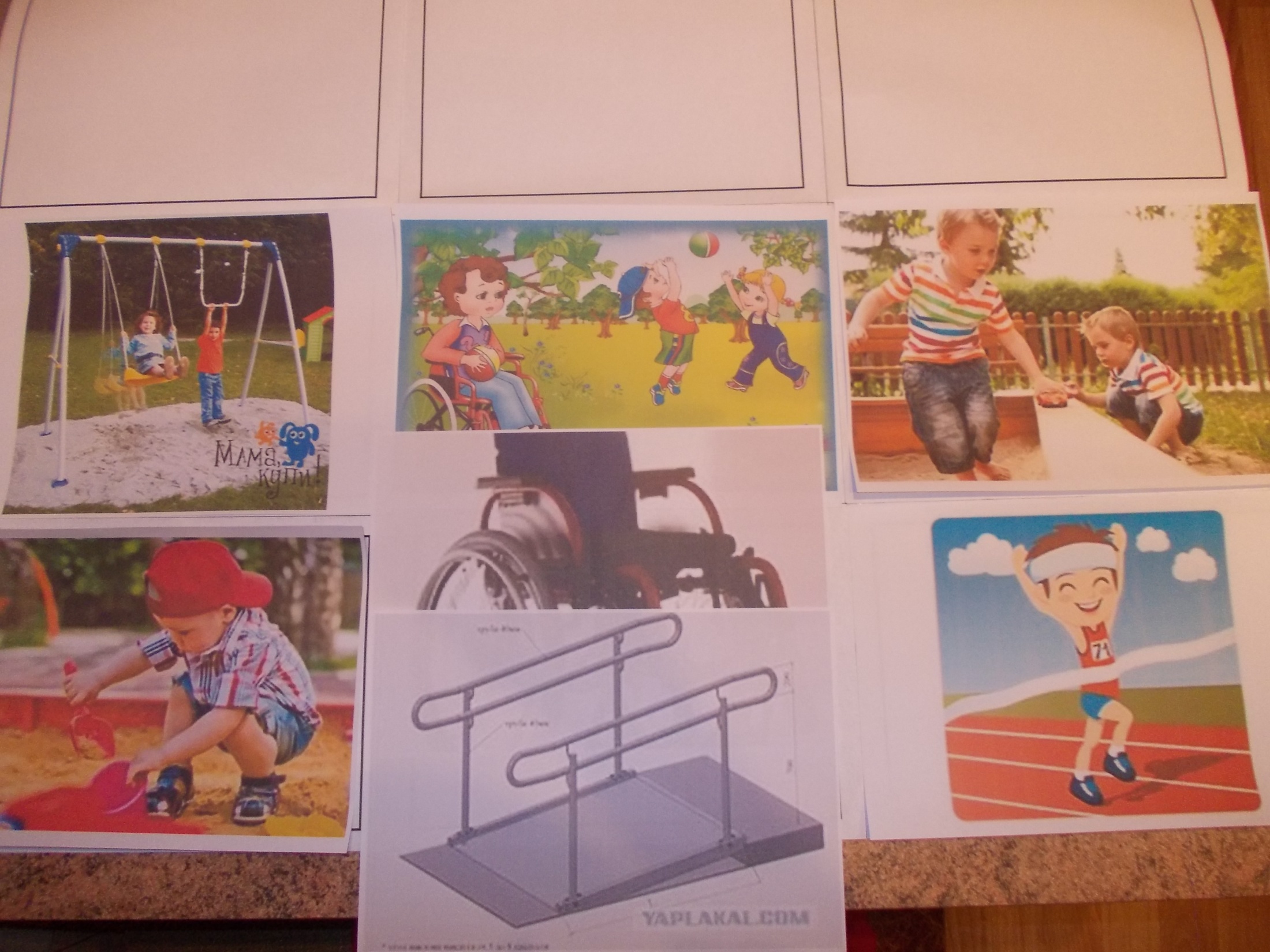 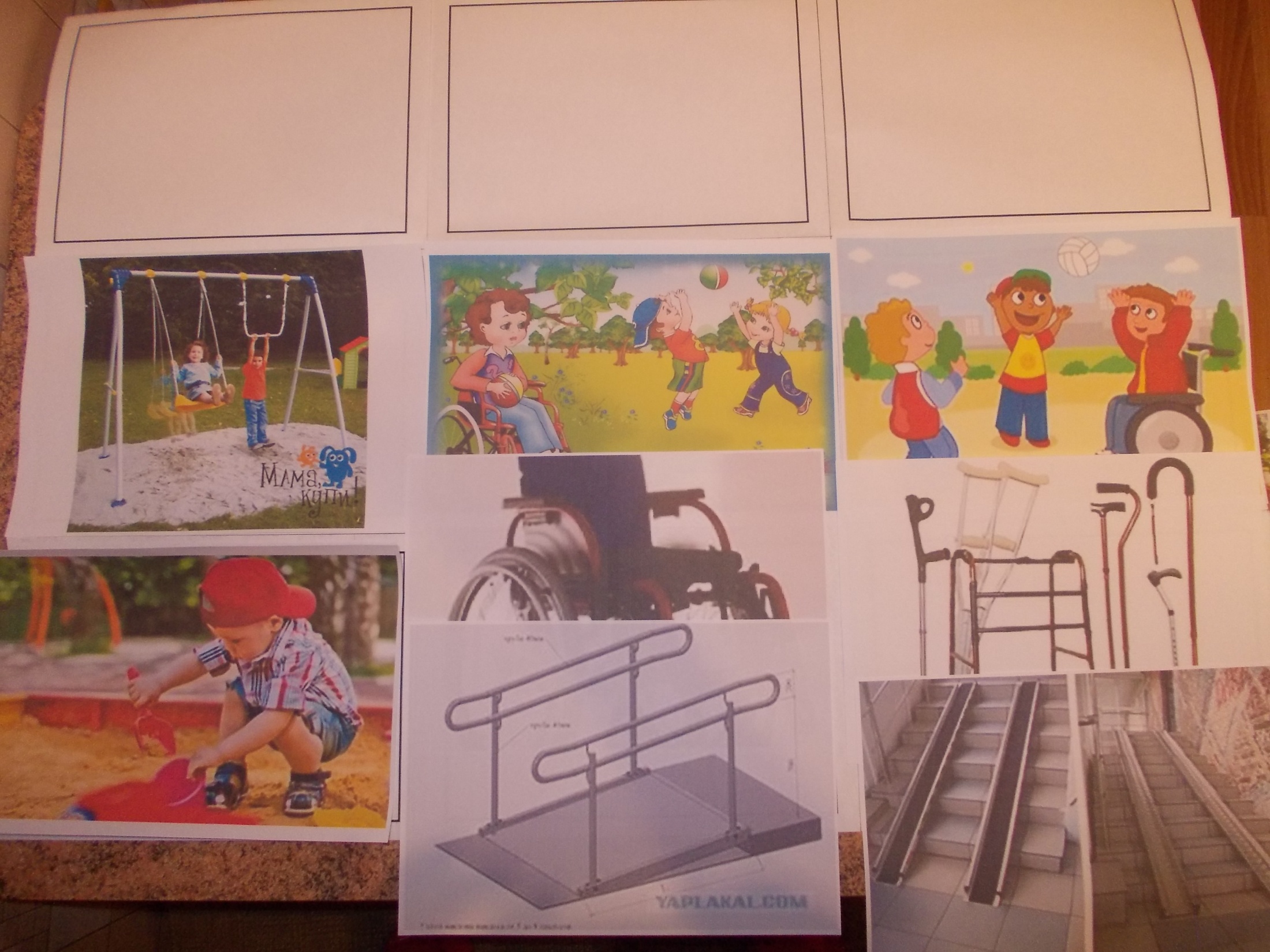 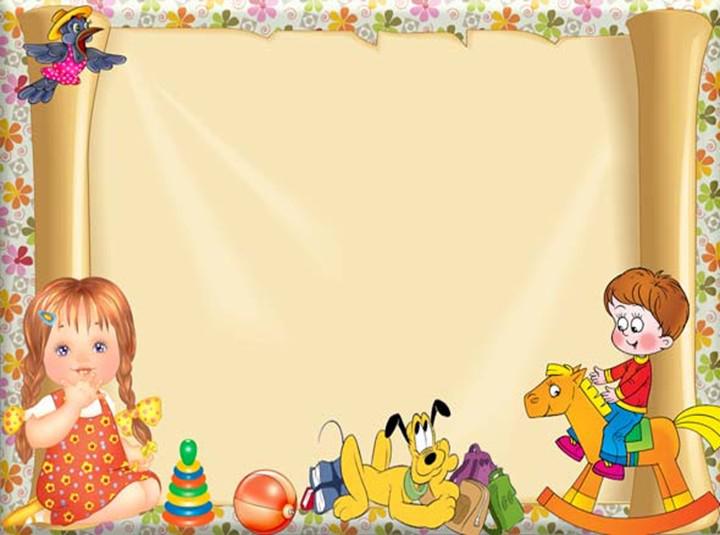 4 этап – (Старшие группы)


ВЫХОДИМ СНАЧАЛА НА «ПЯТИЭКРАНКУ», А ЗАТЕМ НА «ДЕВЯТИЭКРАНКУ»
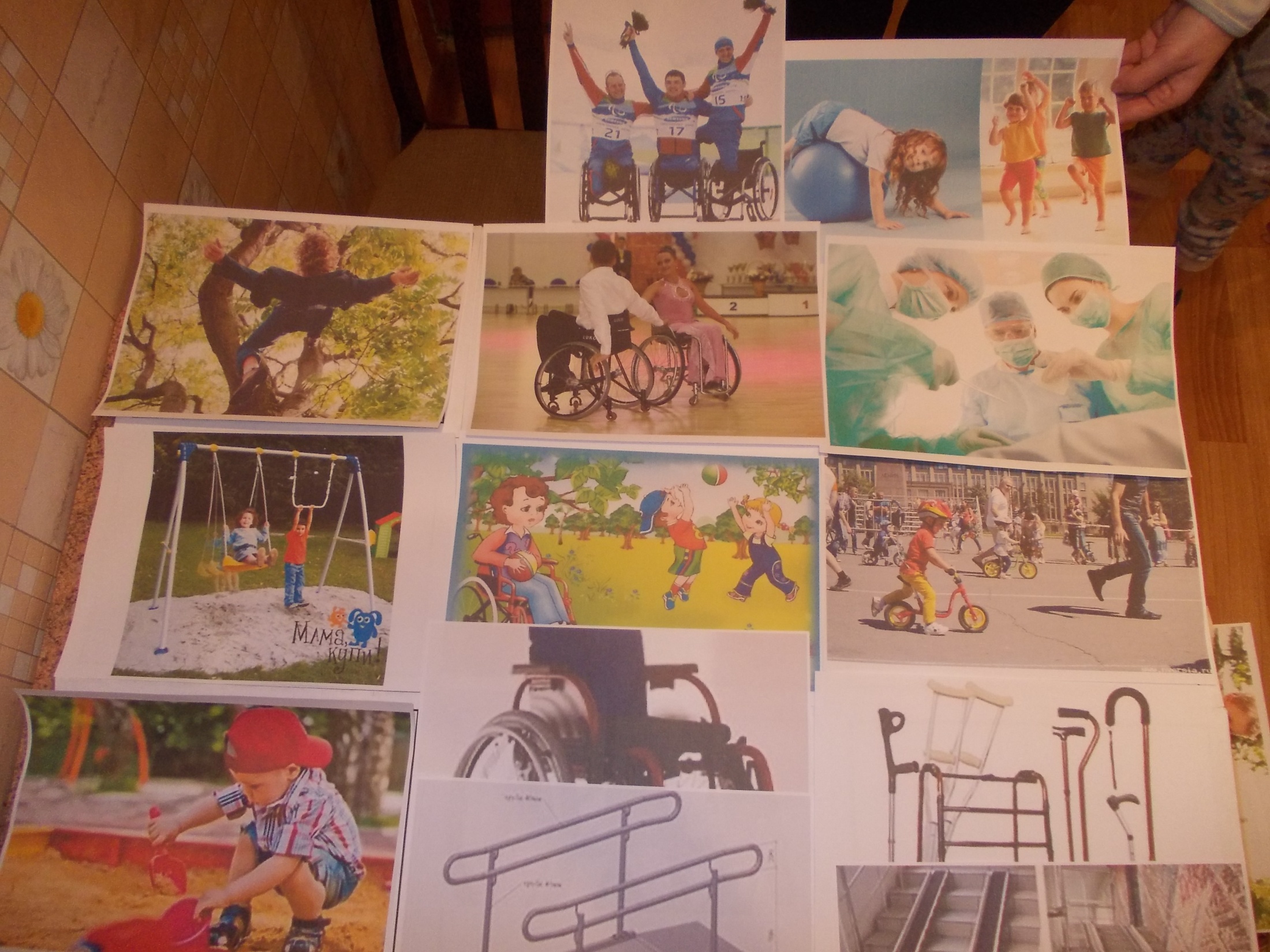 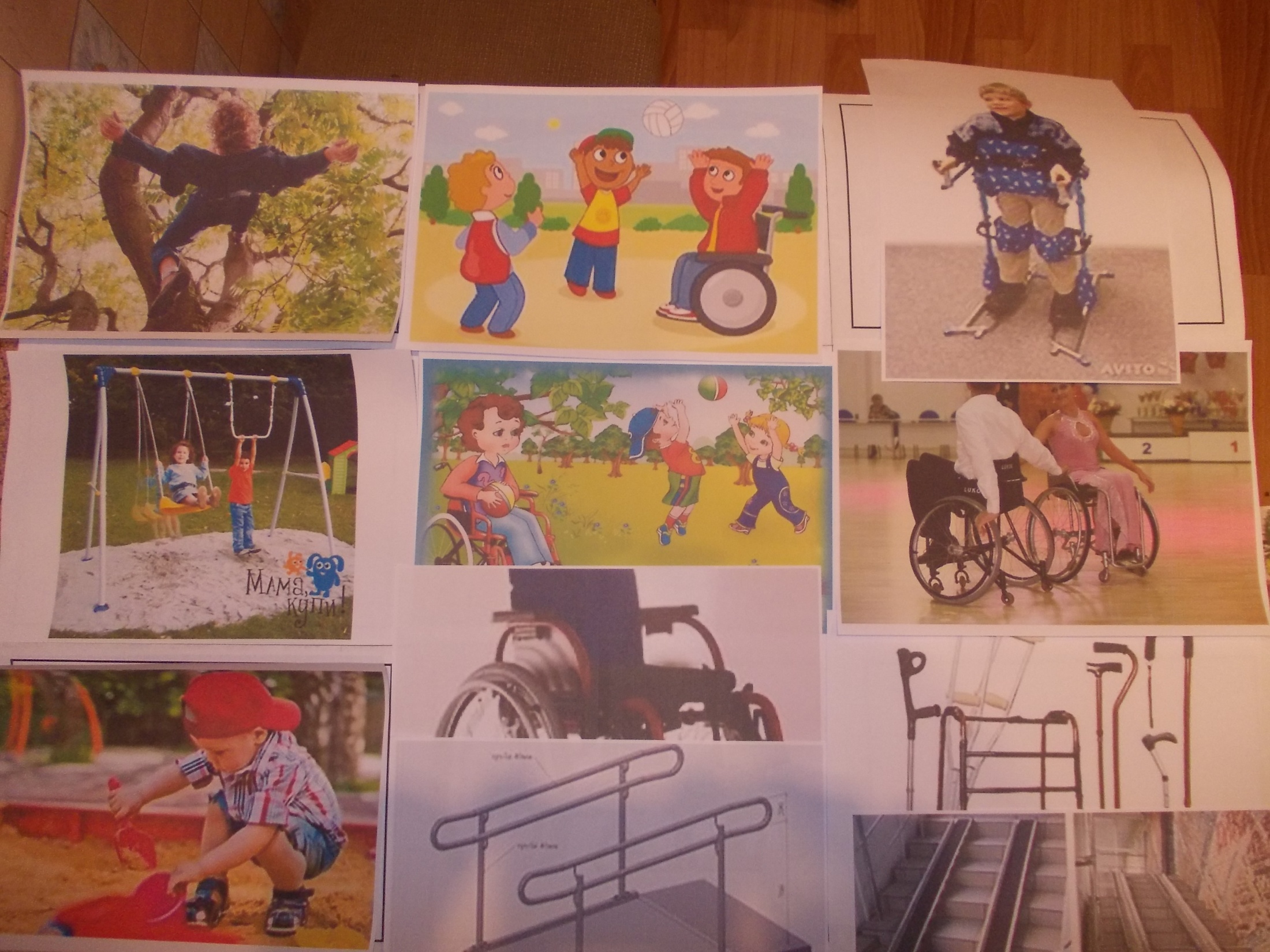 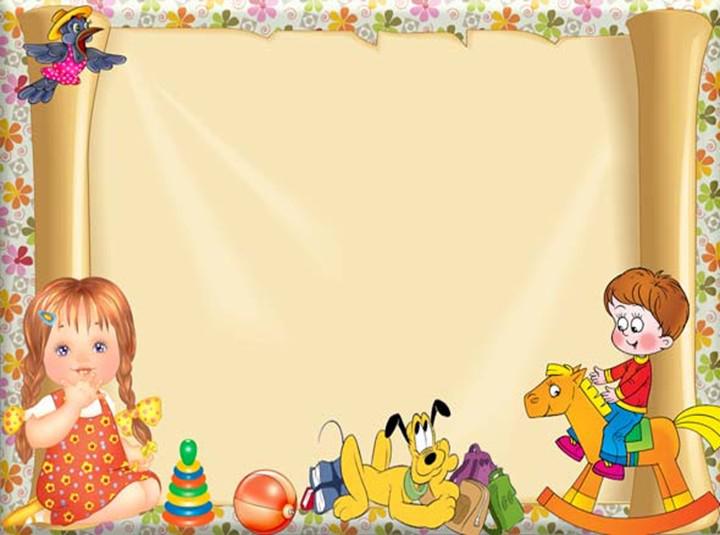 МЛАДШИЙ ДОШКОЛЬНЫЙ  ВОЗРАСТ 

(На примере нравственных ситуаций в сказке)
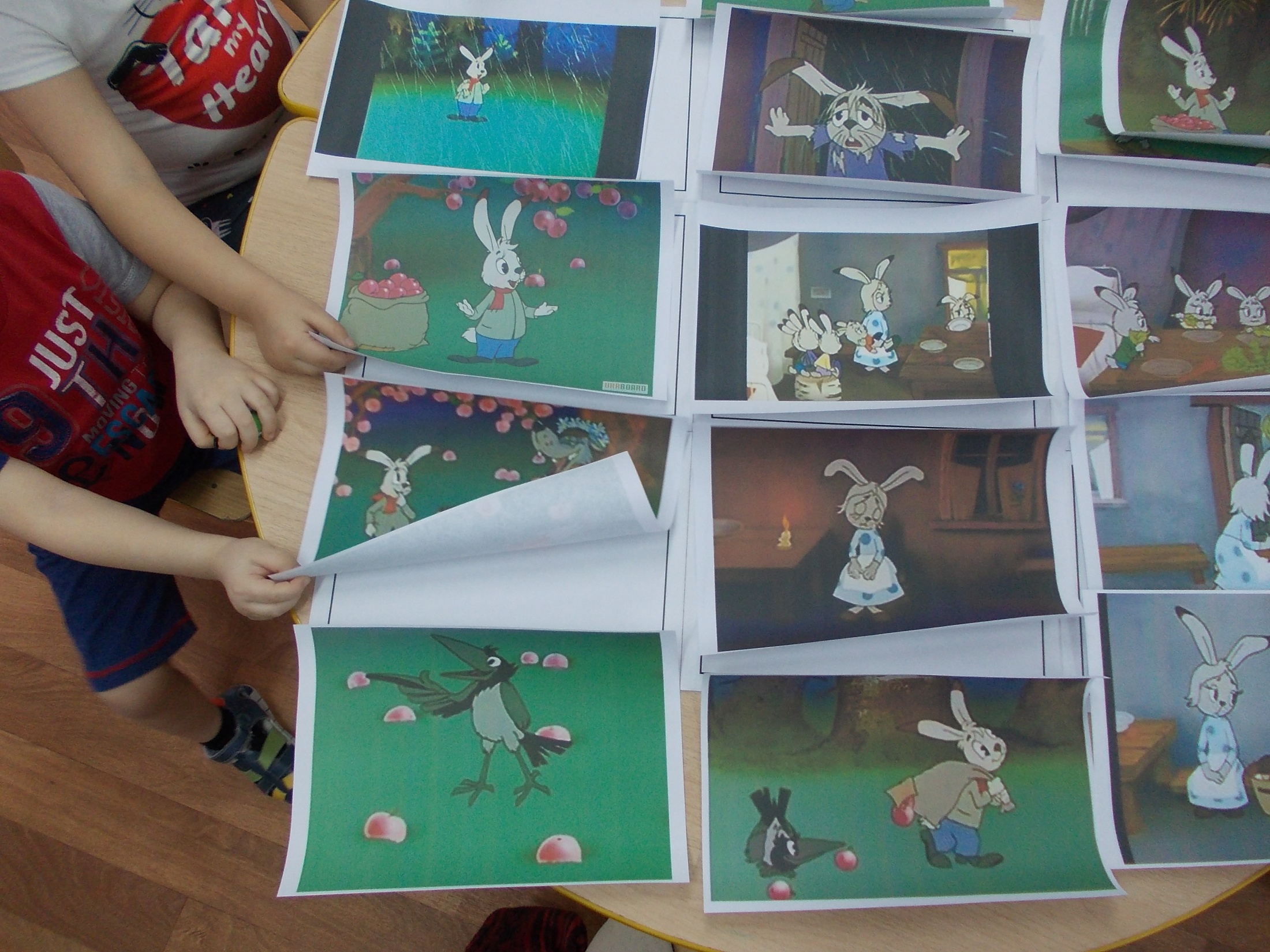 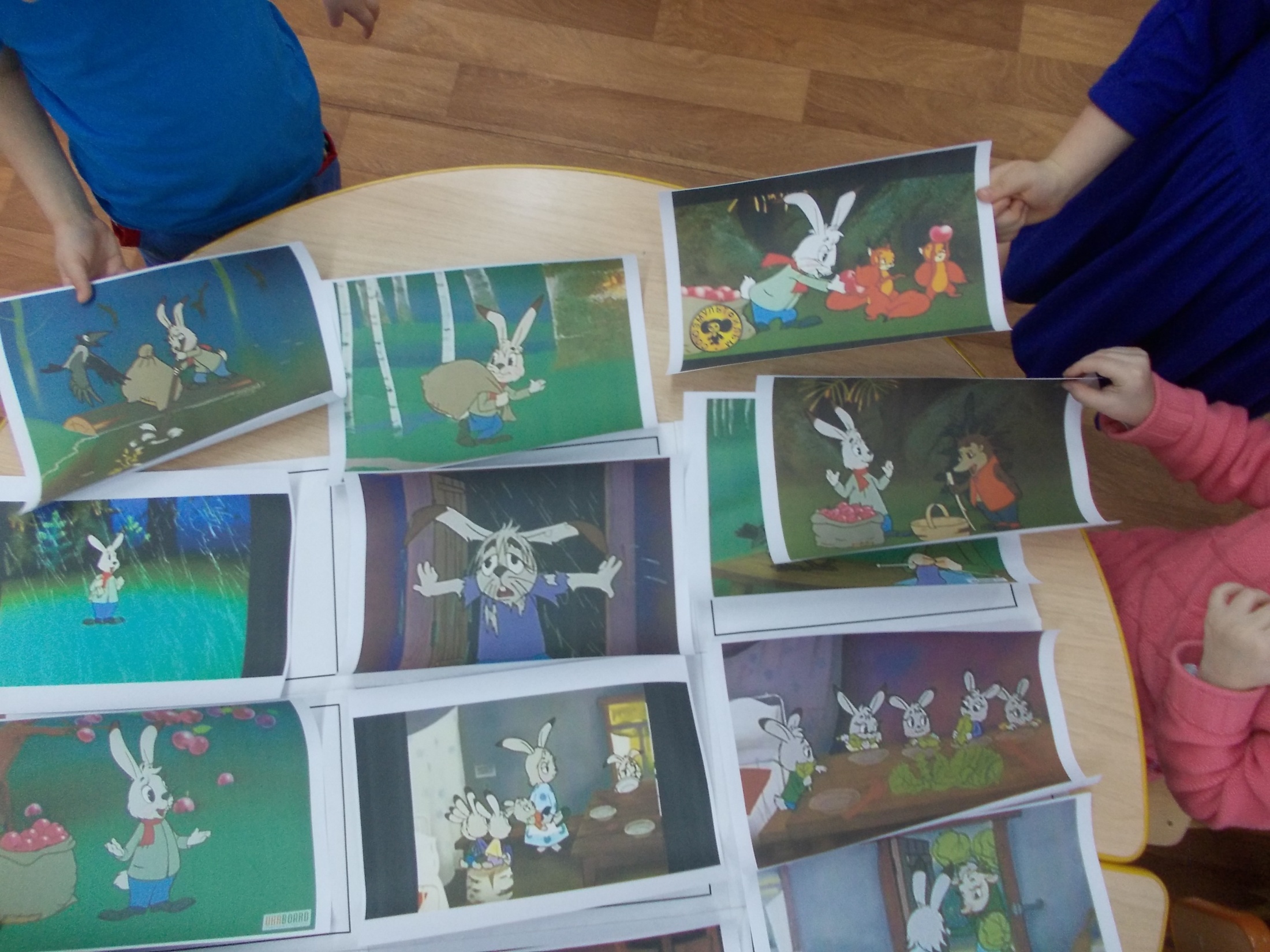 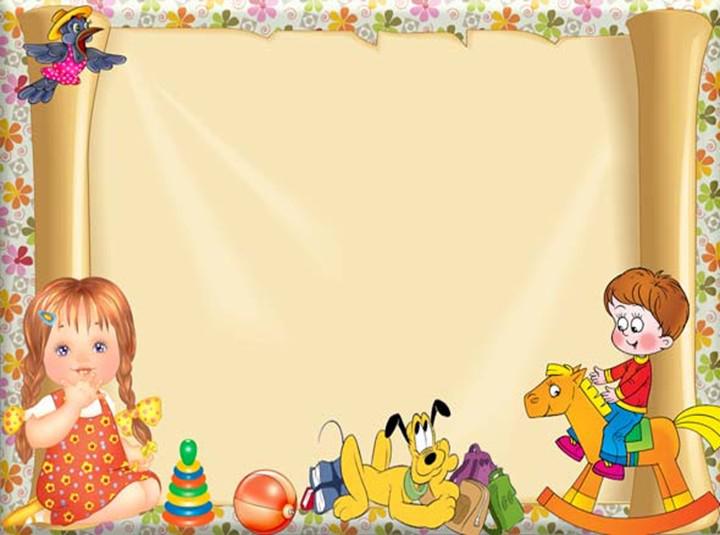 СРЕДНИЙ И СТАРШИЙ ДОШКОЛЬНЫЙ ВОЗРАСТ 

(На примере нравственных ситуаций)
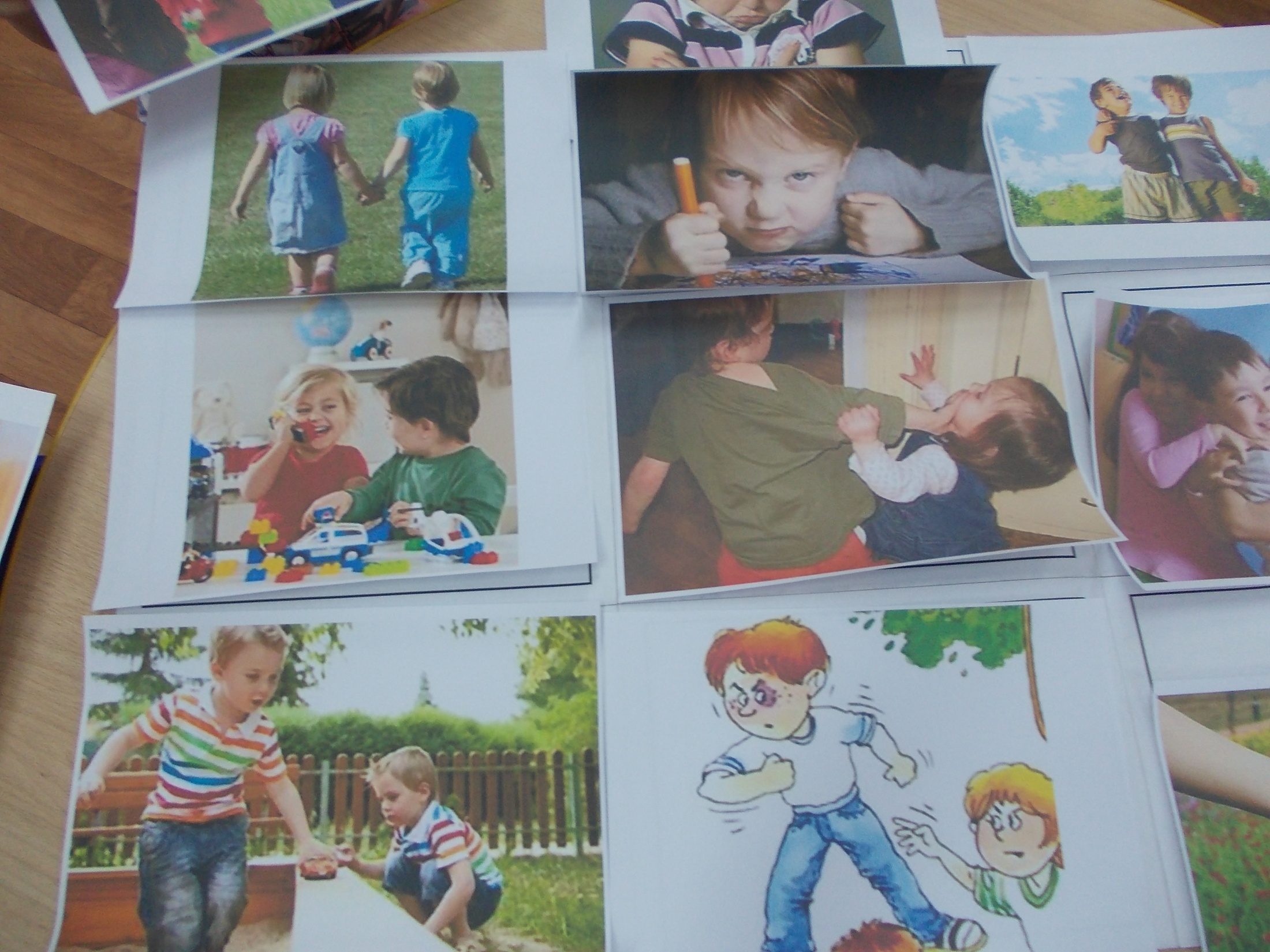 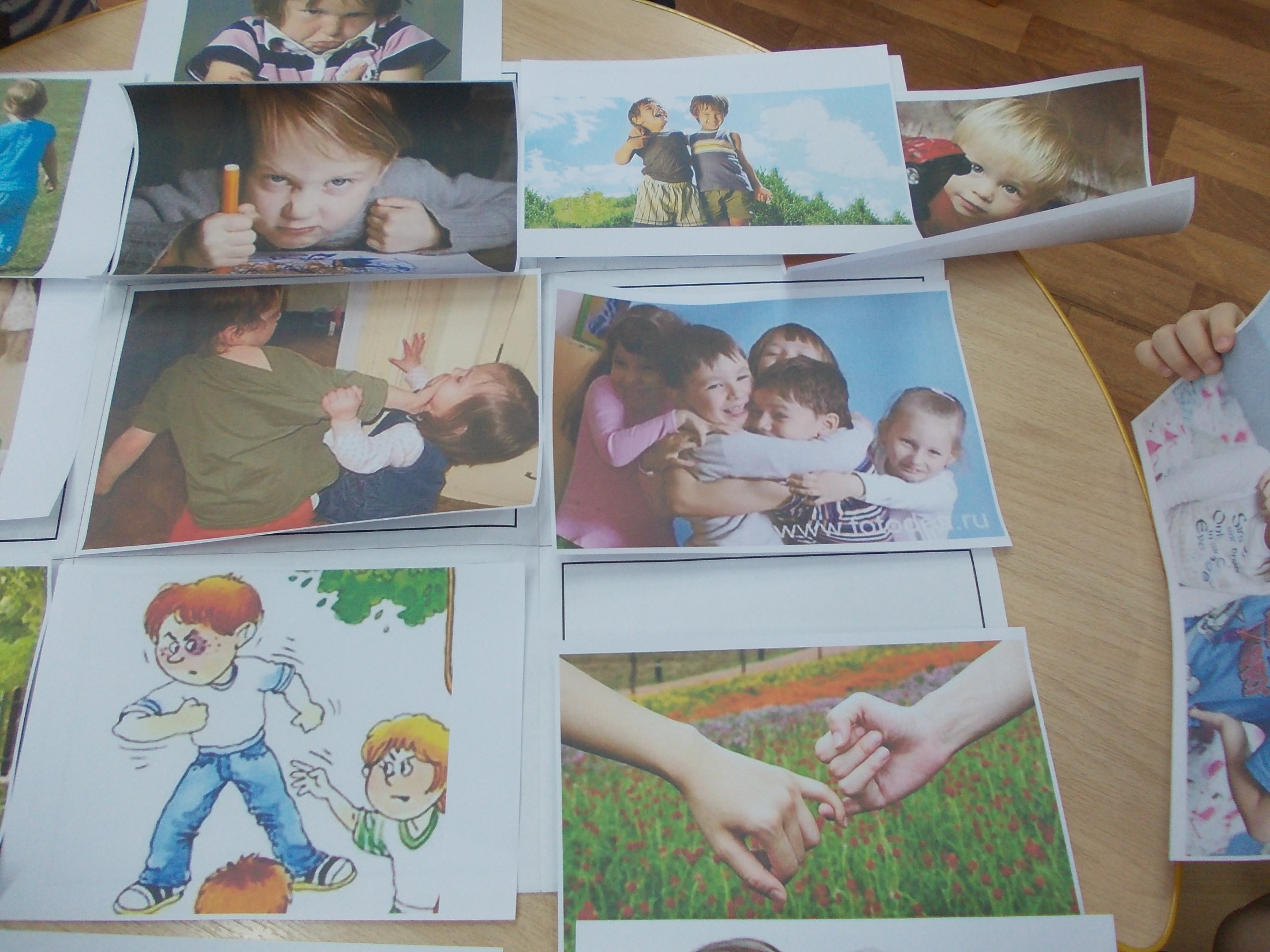 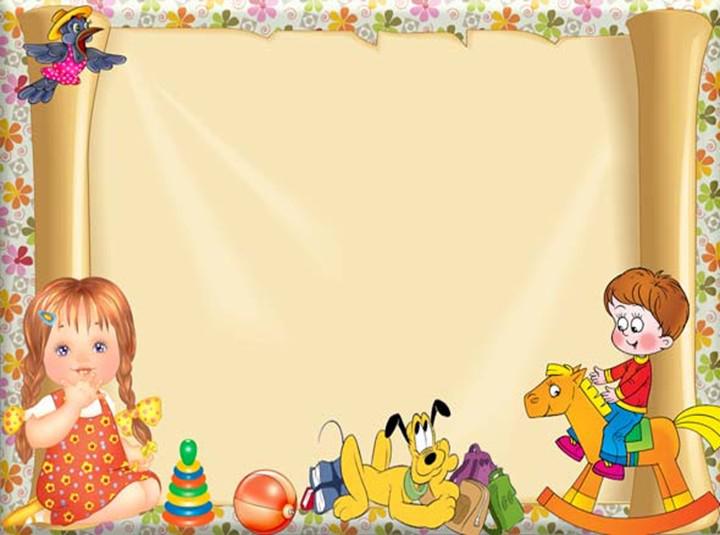 СО позволяет развивать воображение, фантазию детей. 

 СО позволяет преподносить знания детей в увлекательной  и интересной для детей форме, обеспечивает их прочное усвоение и систематизацию.

 СО  ставит детей и педагогов в позицию партнёров стимулирует создание  ситуации успеха для детей, формирует умение видеть недостатки и уметь их исправлять.
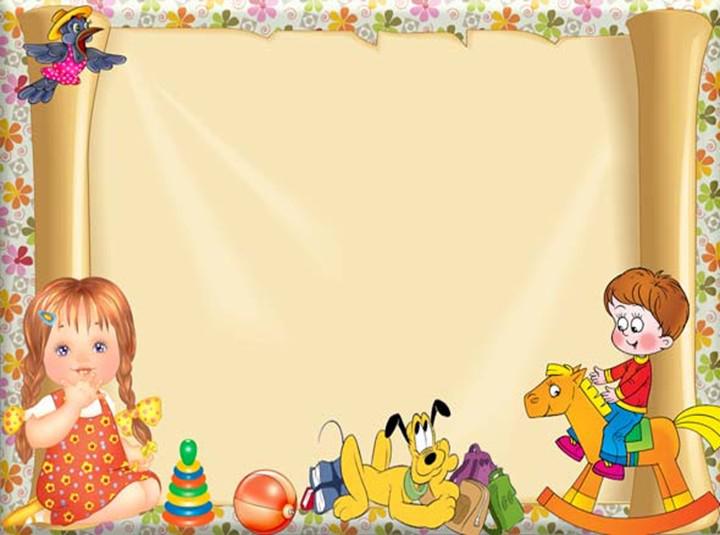 Тамберг  Юрий Гергардович –
 Участник творческого коллектива создателей сайта 
ТРИЗ-Интернет-Школа.       Доцент кафедры новых педагогических технологий Новгородского регионального центра развития образования, старший научный сотрудник.        Председатель Новгородской областной организации ТРИЗ.
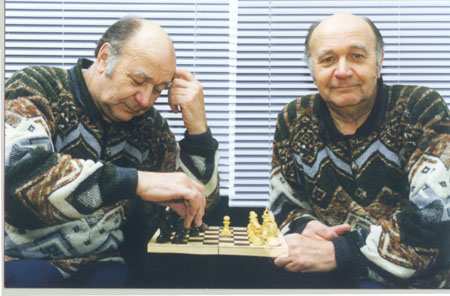 «Обучение творчеству является ещё одним резервом воспитания нравственности».
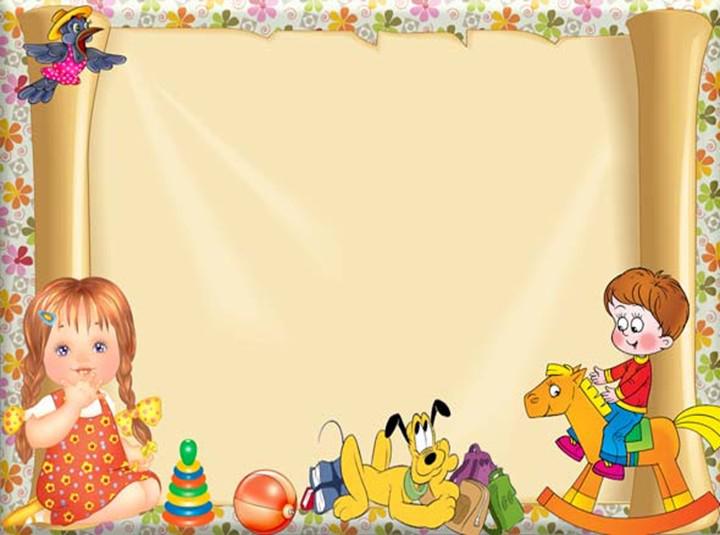 СПАСИБО ЗА ВНИМАНИЕ!